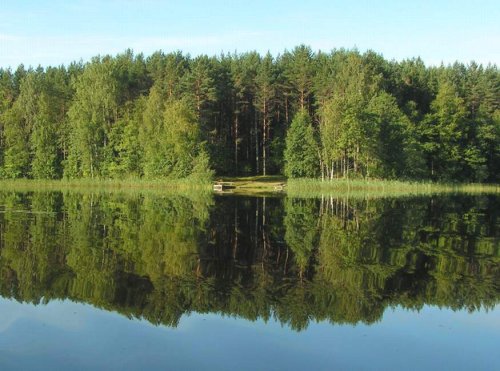 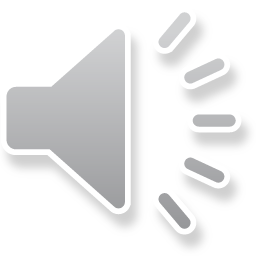 Влияние лесов на экологию
Презентацию подготовил 10 класс
Состав воздуха в лесу
Химический состав древесины
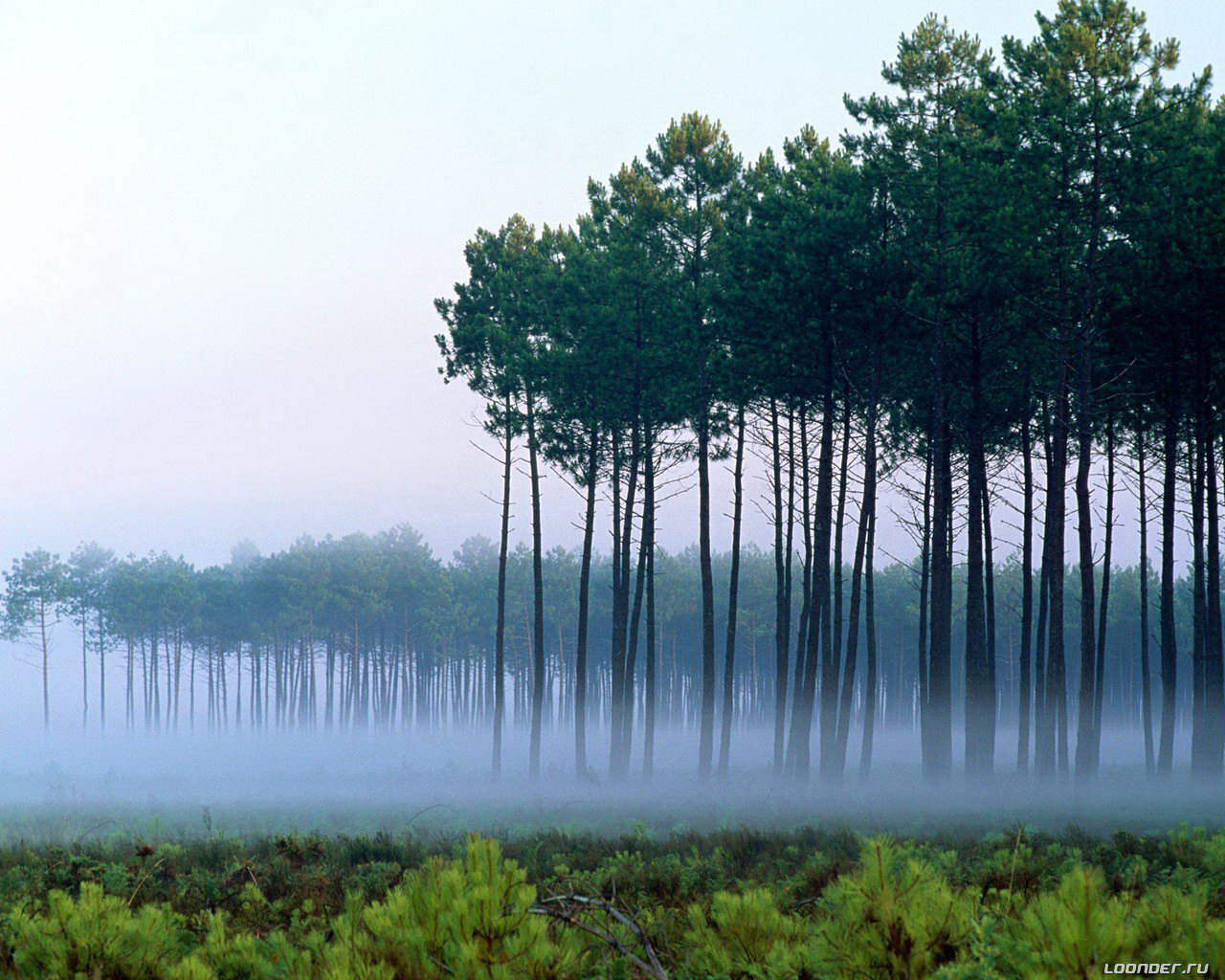 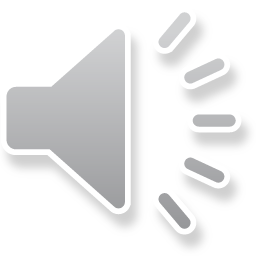 Огромное значение леса
Лес – легкие нашей Земли. Он ежегодно очищает миллионы куб . метров  воздуха и спасает этим миллионы людей нашей планеты.
Влияние леса
Влияние леса на ход процессов, протекающих в природных комплексах, весьма разнообразно. Лесные экосистемы очень важны для жизни биосферы: они обогащают атмосферу кислородом и поддерживают уровень содержания в ней диоксида углерода. Леса играют большую роль в круговороте воды. Лесные почвы фильтруют воды, стекающие с полей и промышленных площадок, и очищают их от многих вредных примесей
Лесные экосистемы испаряют в атмосферу влагу и благотворно влияют на климат, повышая влажность воздуха. По роли, которую они играют в биосфере, различают три группы лесов. К лесам первой группы относятся леса, основным назначением которых является выполнение водоохранных, защитных, санитарно-гигиенических, оздоровительных функций, а также леса особо охраняемых природных территорий
Расчет расходов древесины
Расчет расхода леса на семьи д.Чижовка
Влияние леса на чистоту воздуха